Paleozoic through Cenozoic
Cambrian
Ordovician
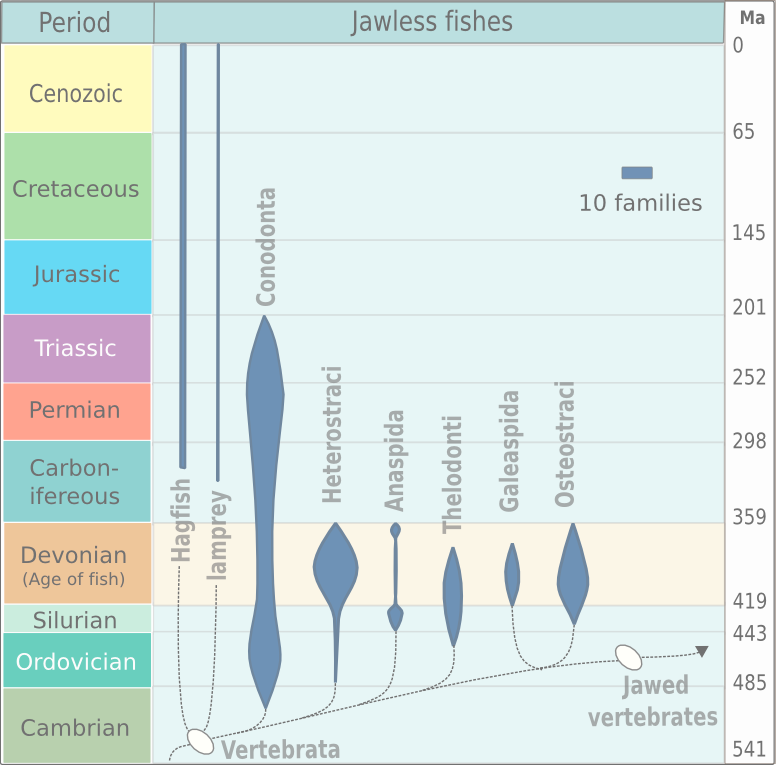 http://en.wikipedia.org/wiki/Agnatha
www.entangledbank.biz
Paleozoic through Cenozoic
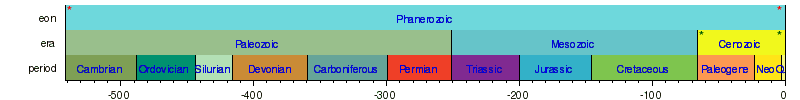 Cambrian
Ordovician
www.entangledbank.biz
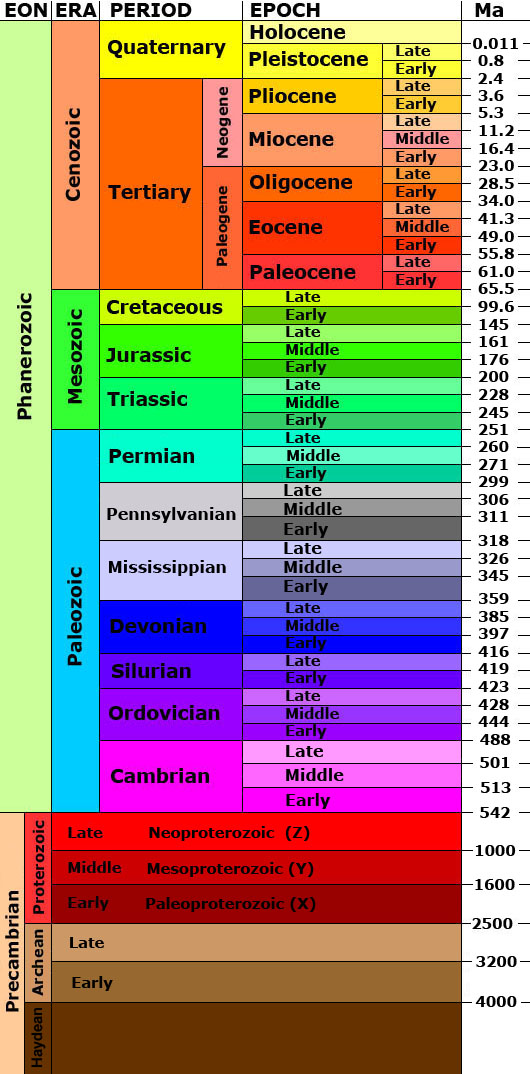 Paleozoic through Cenozoic
Cambrian
Ordovician
www.entangledbank.biz
Cambrian
Paleozoic through Cenozoic
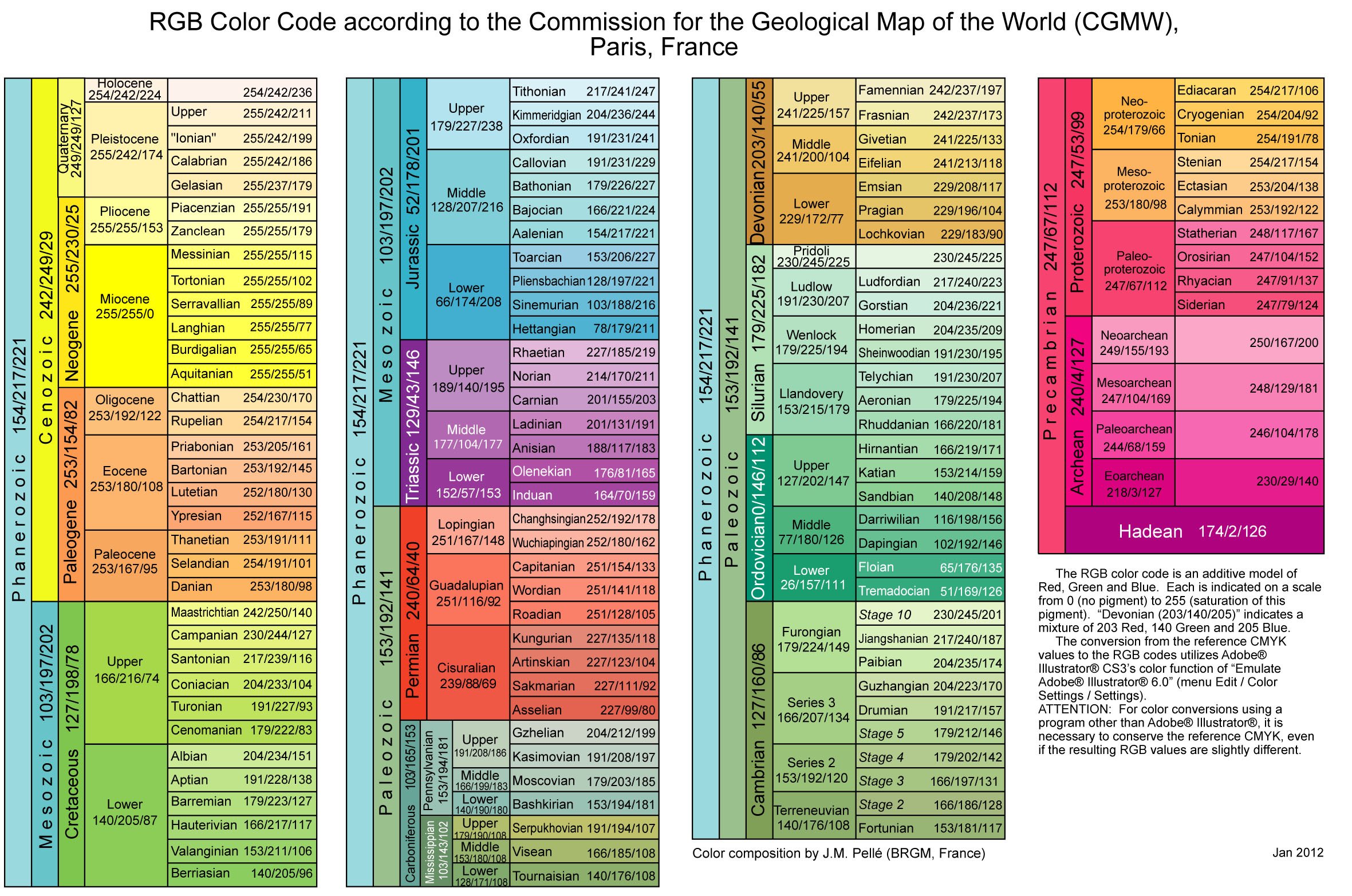 Ordovician
www.entangledbank.biz